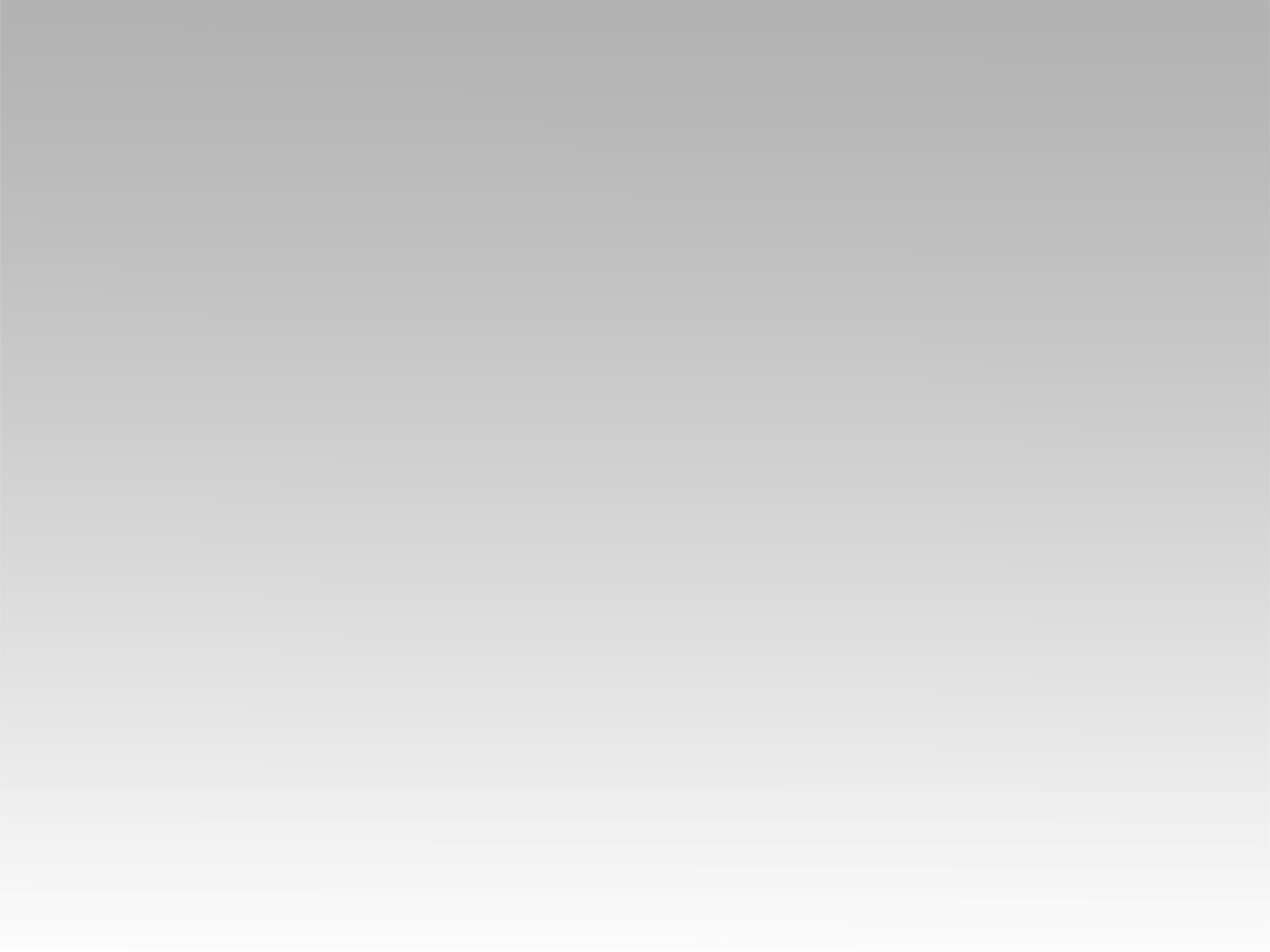 تـرنيــمة
كيف تسكت  عن شعبك
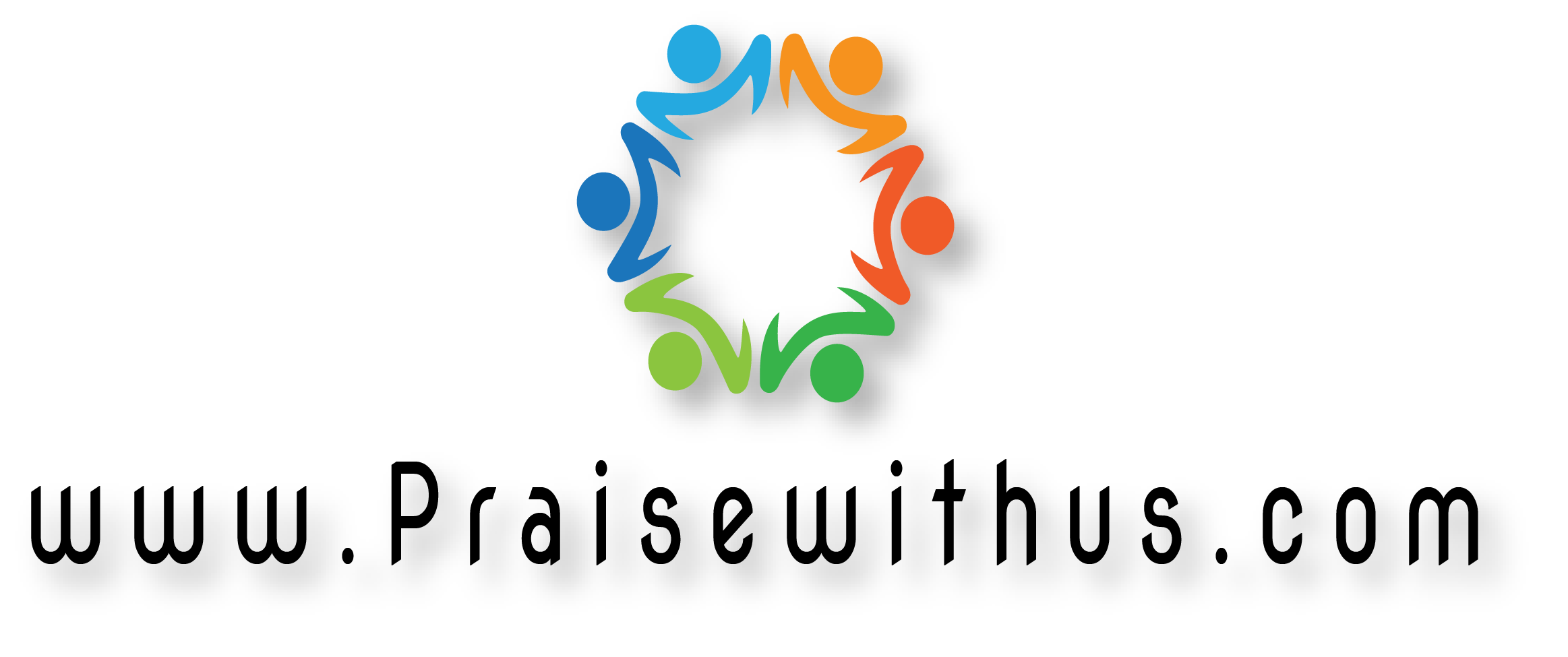 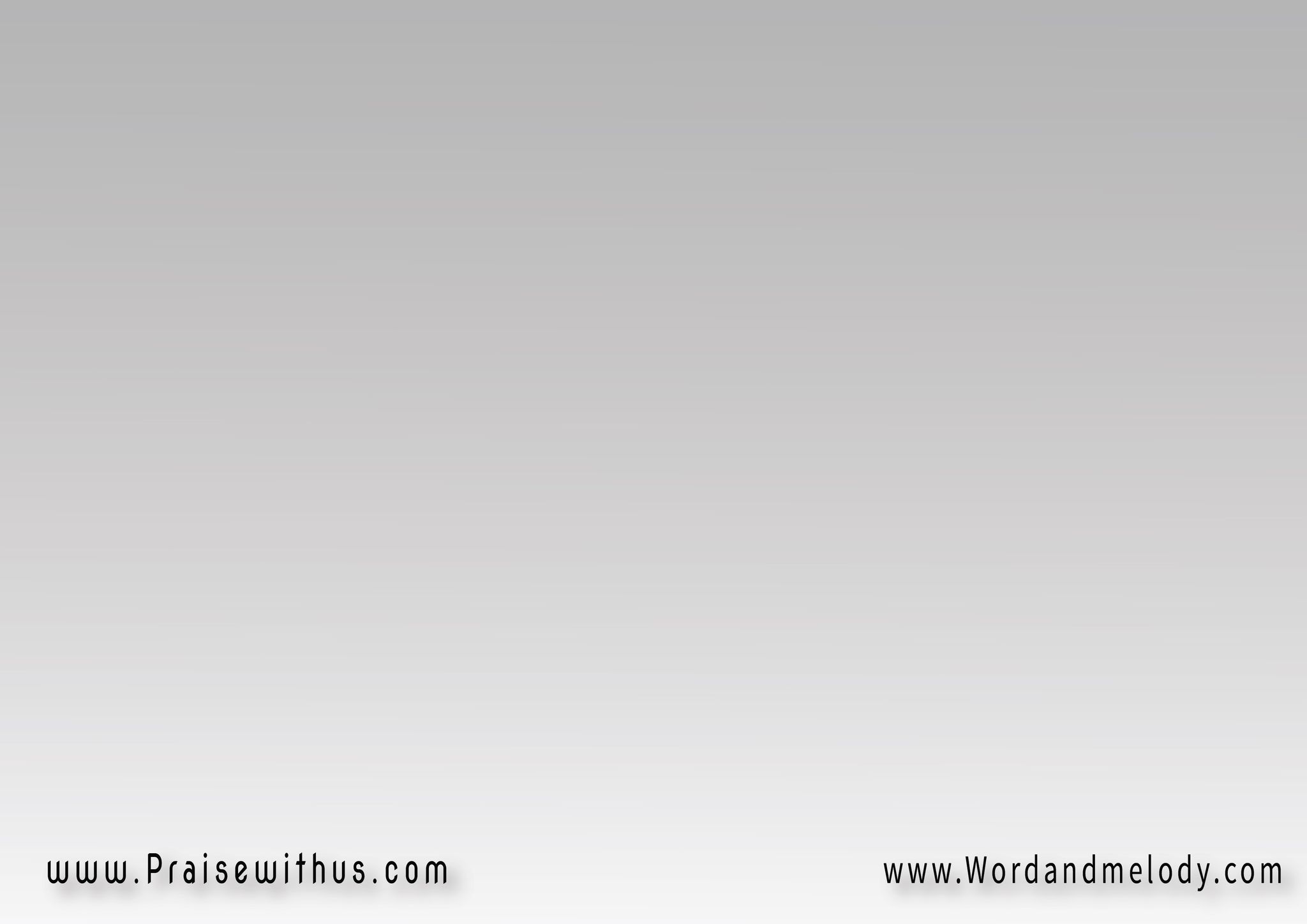 (كيف تسكت عن شعبك 
وهو يرقد في التراب) 2
وعدك أن تخرج يا رحيم 
برّه مثل الضياء
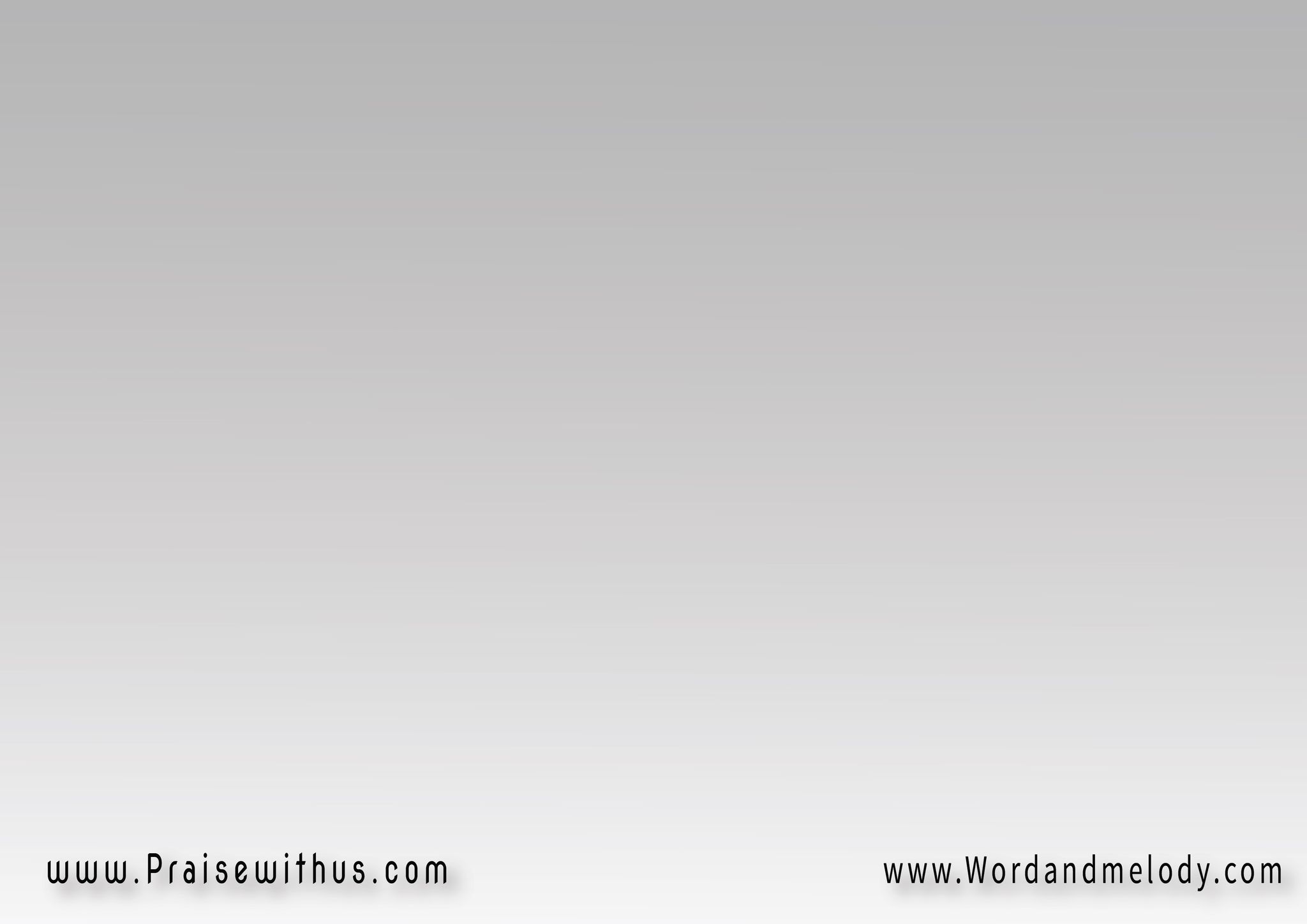 (ها أنا في الثغر واقفٌ
 رافعٌ قلبي لك) 2
بالإيمان قلبي مبصرٌ
 شعبي ملكًا لك
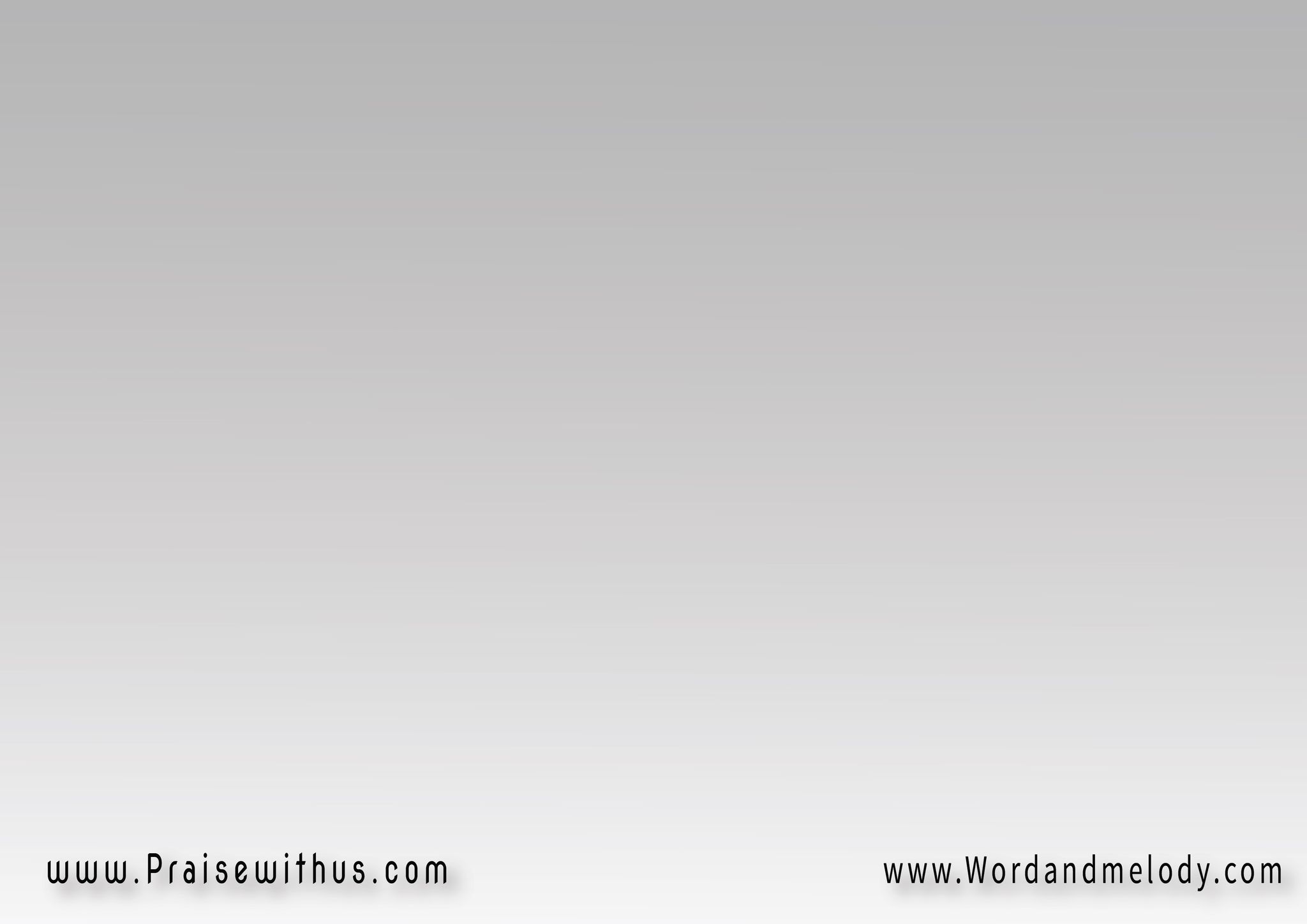 (يا إله الحب والسلطان 
فلتغر علىَ اسمك ) 2
لا يكن في وسط شعبك   (مذبحًا  لغيــــــــــرك) 2
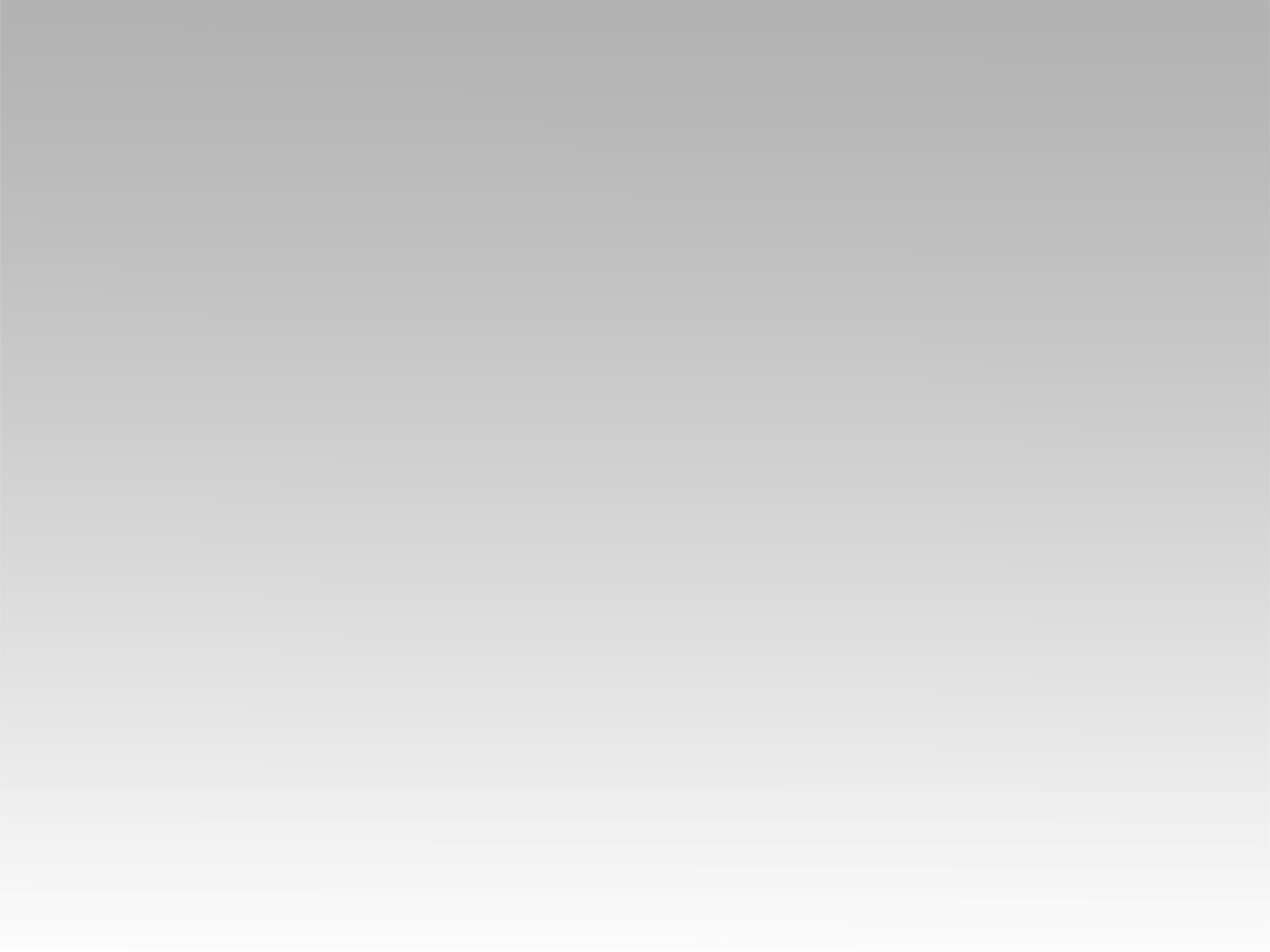 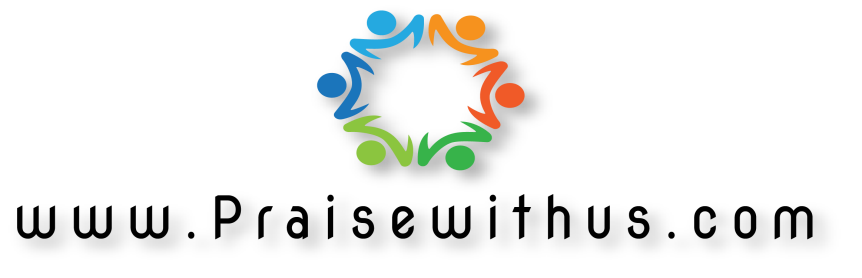